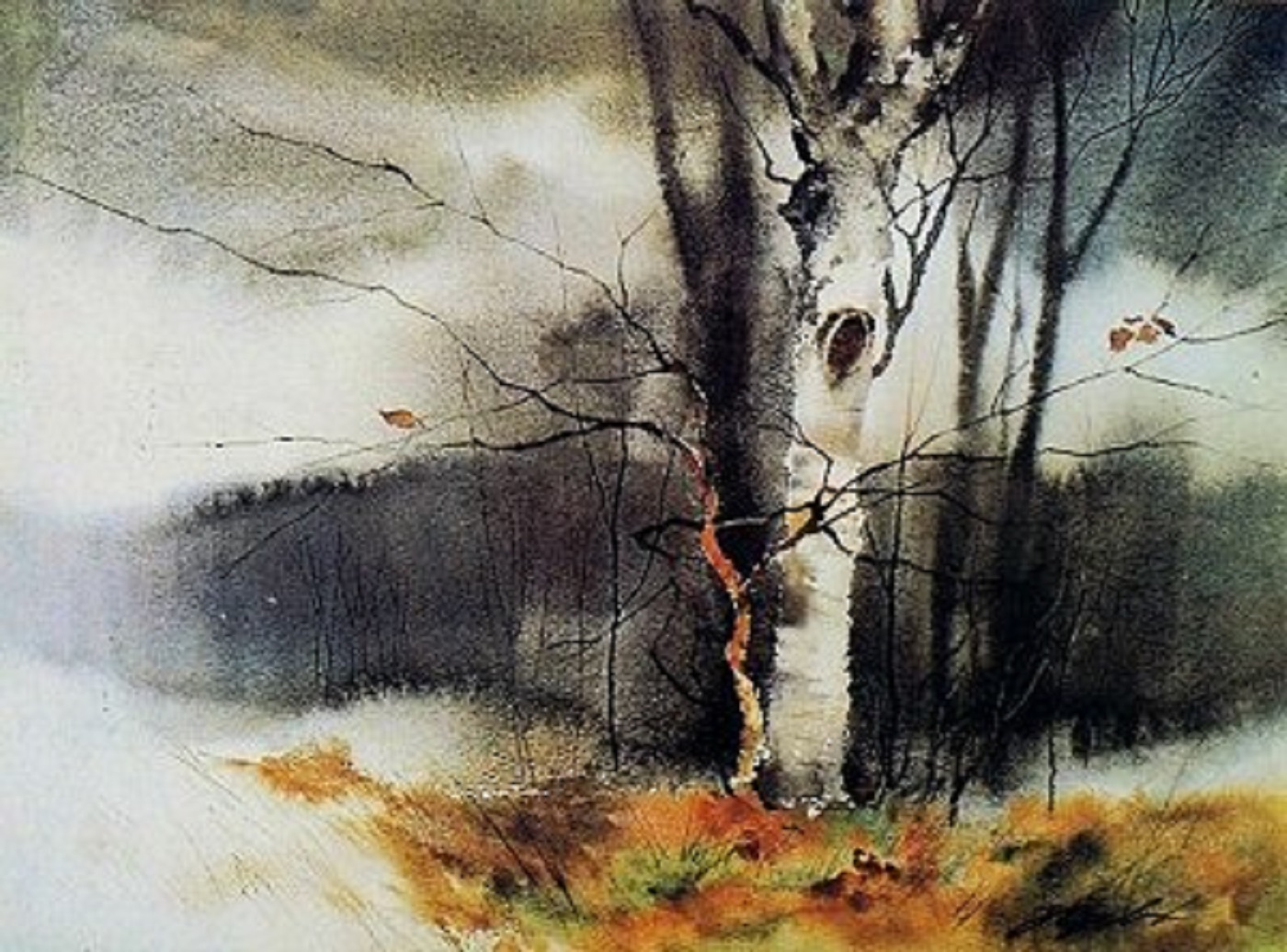 “Birch at Hart Lake”
- Zoltan Szabo
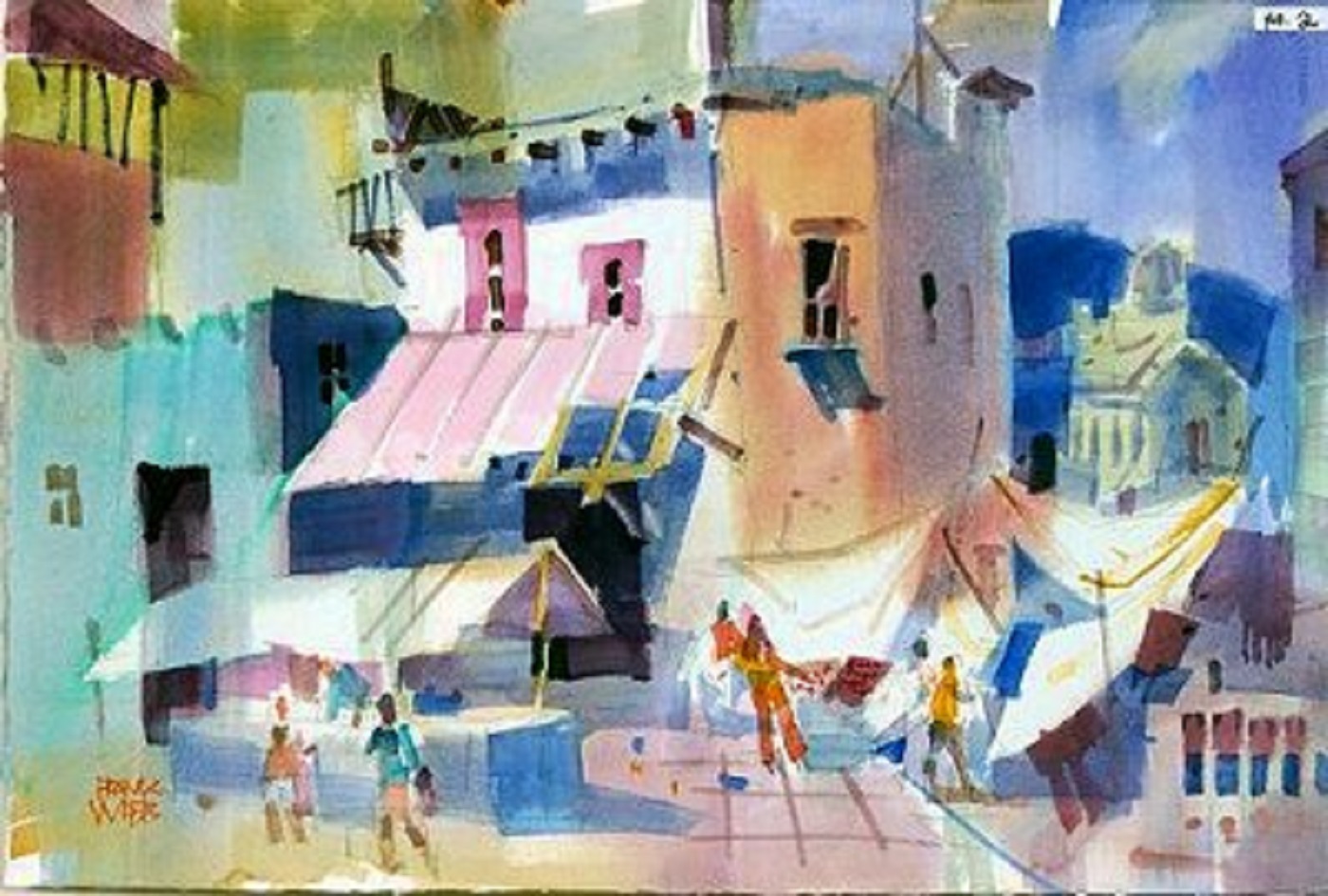 “San Miguel Allende”
- Frank Webb
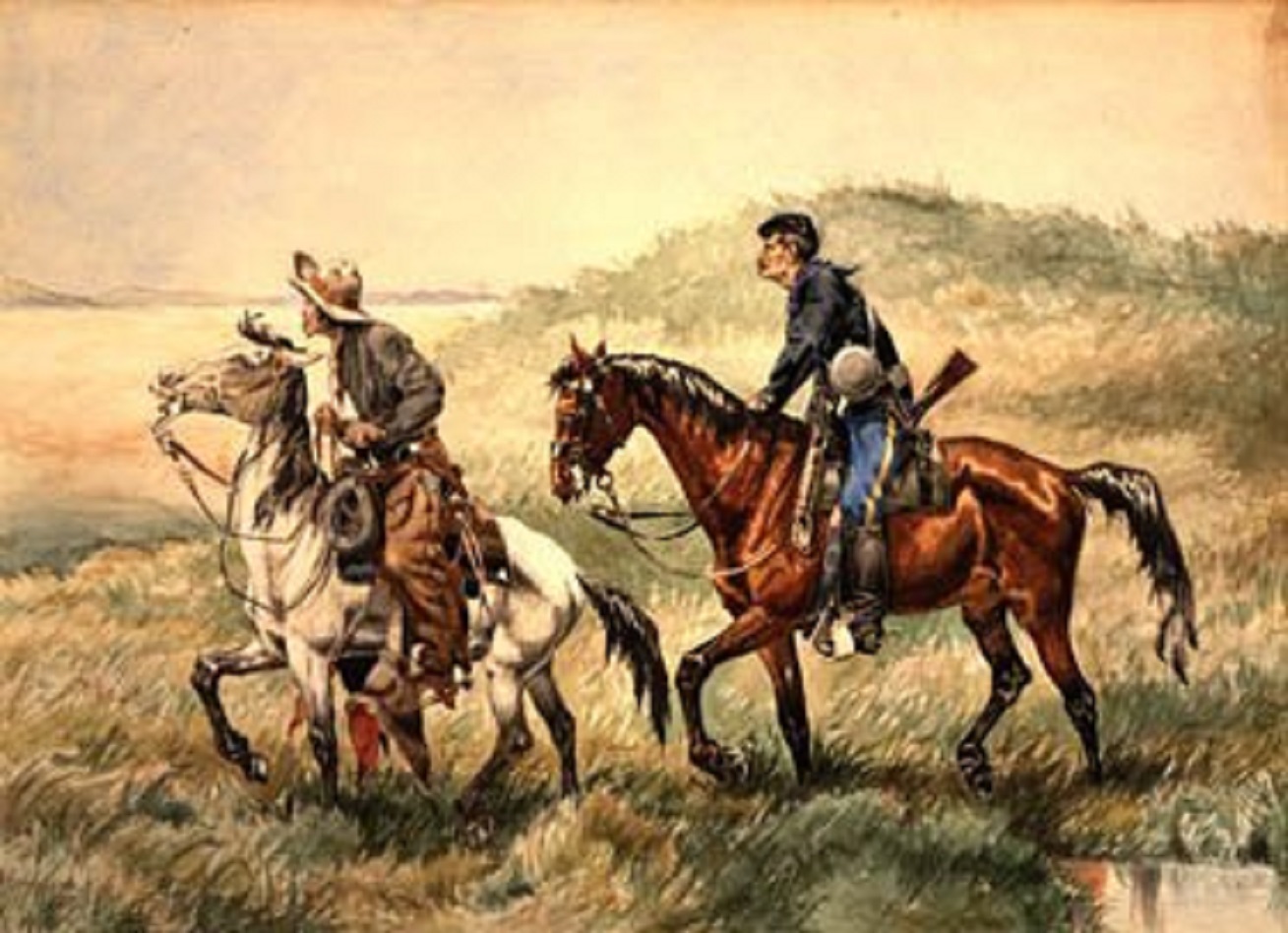 “The Couriers”
- Frederic Remington
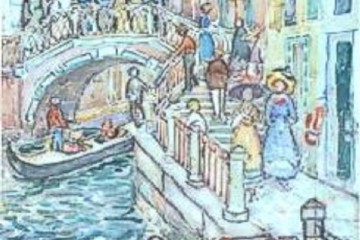 “Bridge and Steps, Venice”
- Maurice Brazil Prendergast
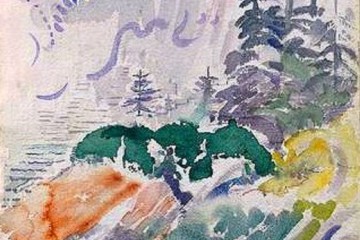 “Marin Island”
- John Marin
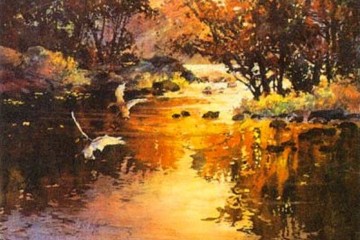 “Autumn Flight”
- Tom Lynch
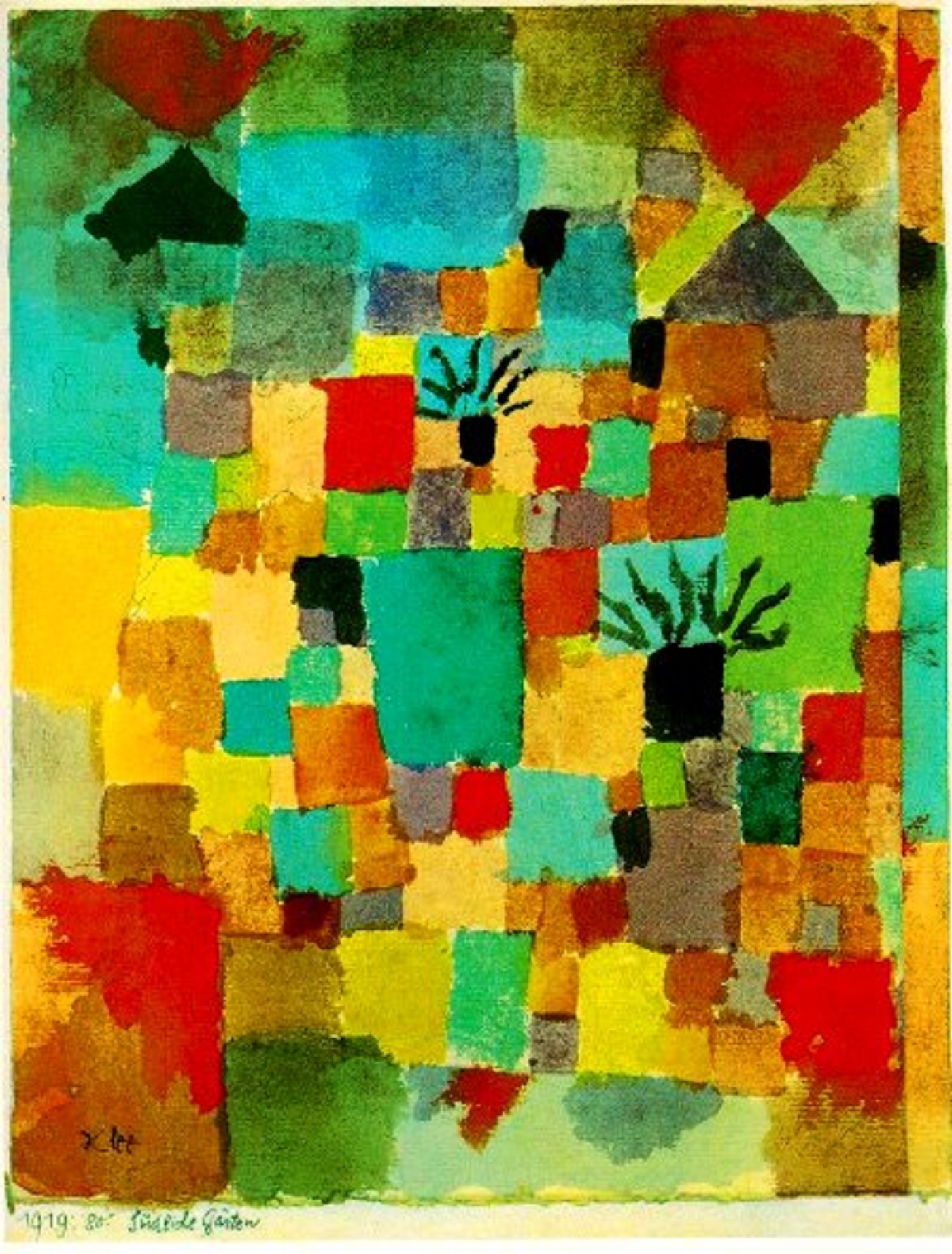 “Southern (Tunisian) Gardens”
- Paul Klee
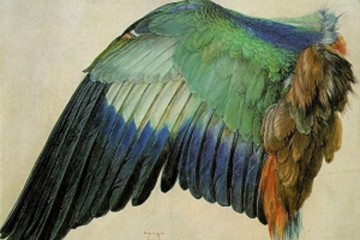 “Wing of a Roller”
- Albrecht Dürer
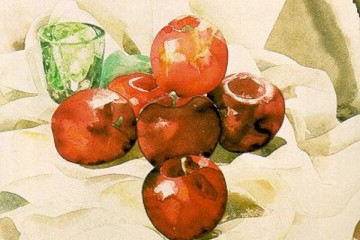 “Still Life with Apples and a Green Glass”
- Charles Demuth
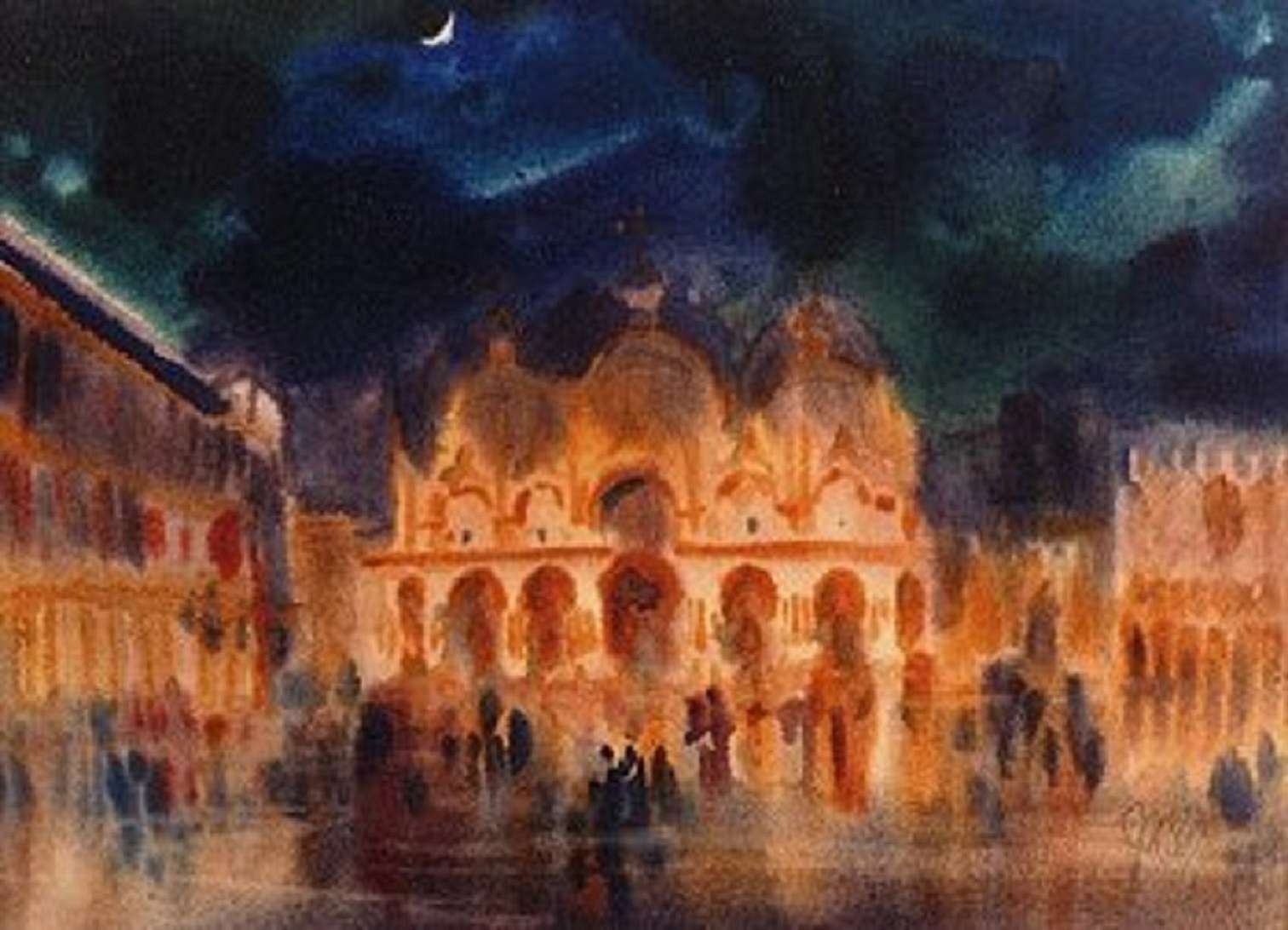 “Venice Evening”
- J.W.S. Cox
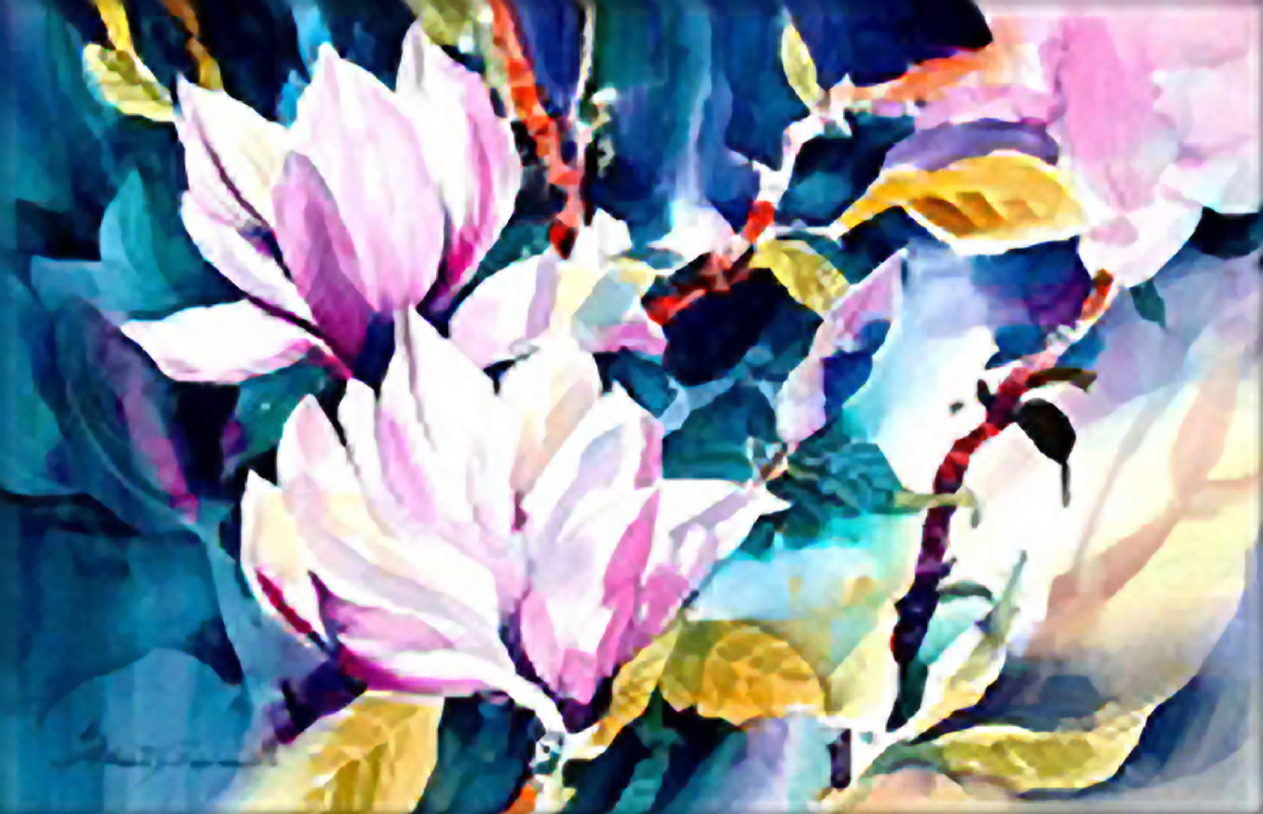 “Japanese Jewel”
- Sterling Edwards
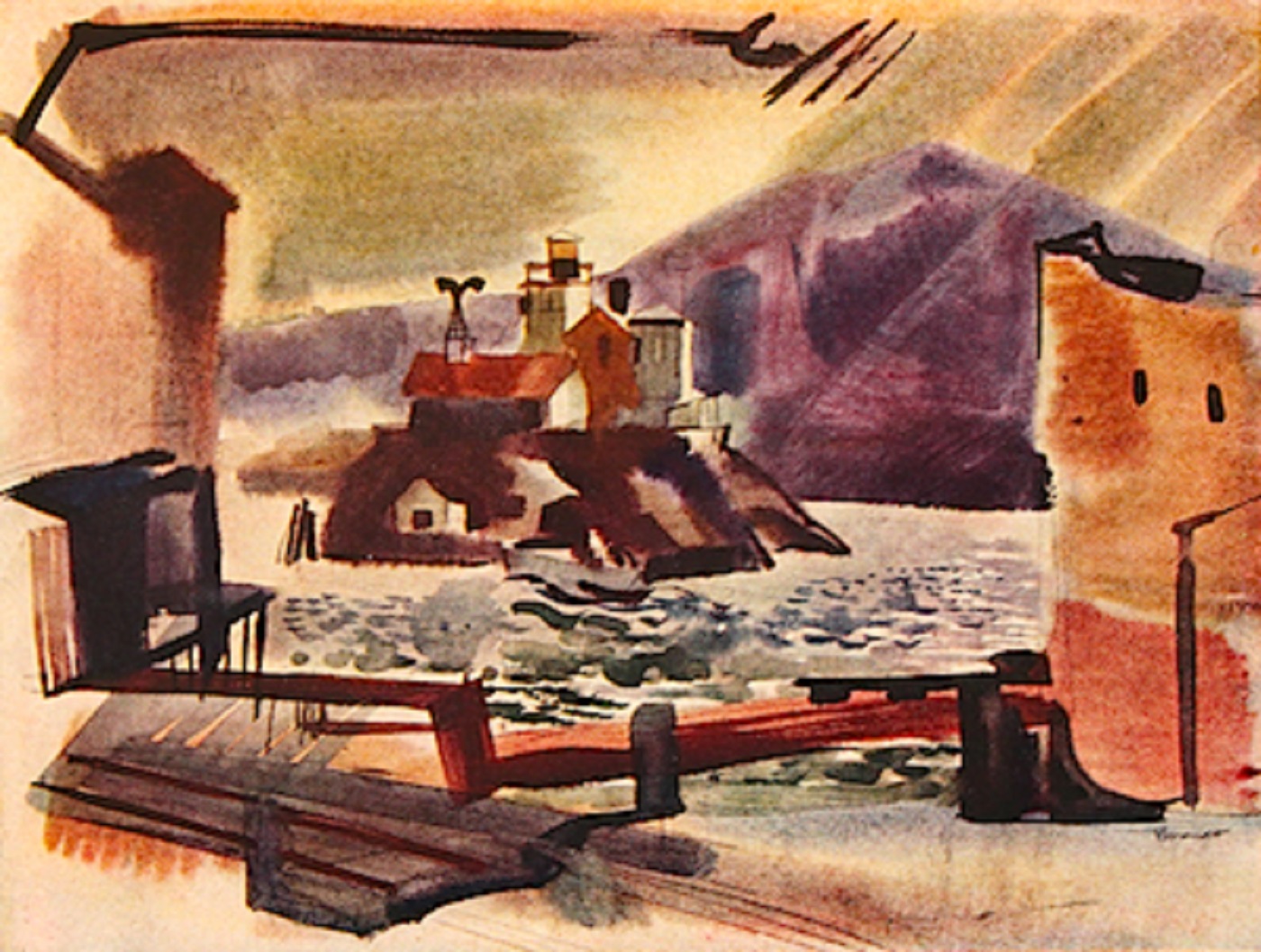 “The Brothers Light”
- Rex Brandt
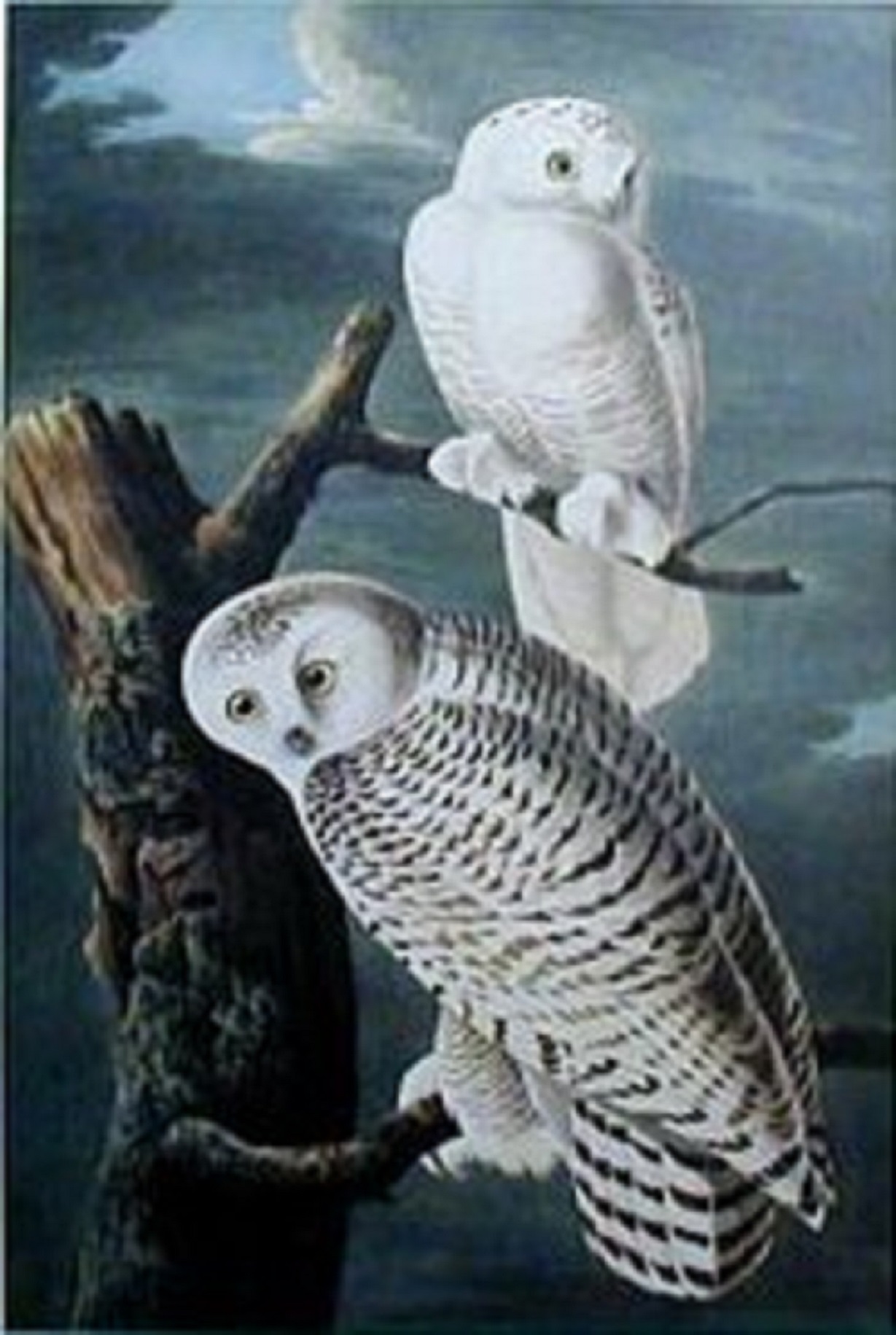 “Snowy Owl”
- John James Audubon
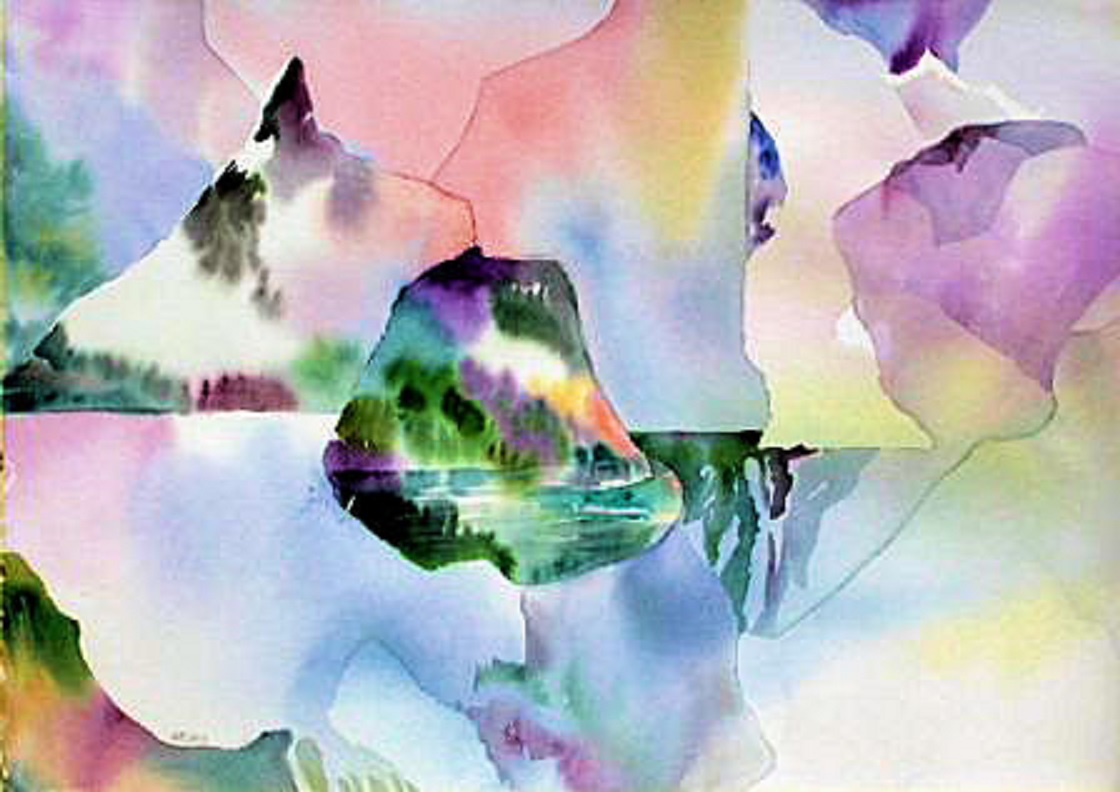 “Dream”
- Barbara Nechis